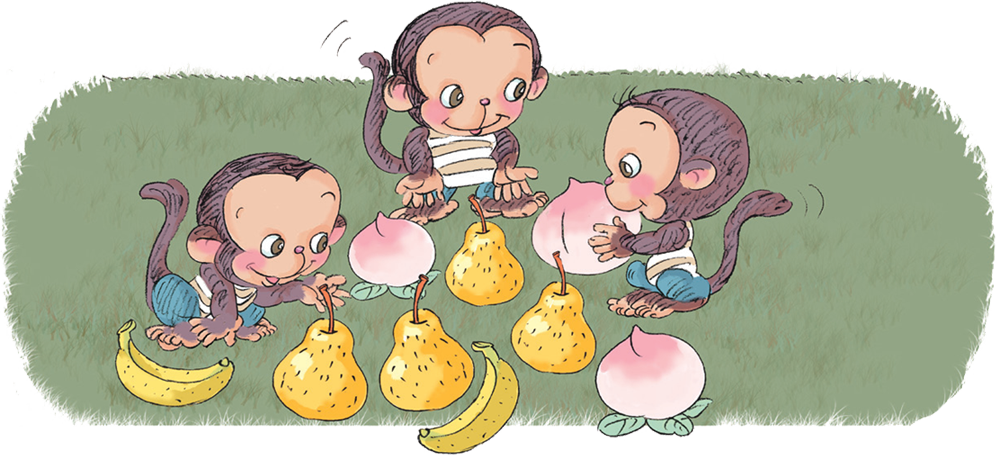 问题：每只小猴子吃1个梨、 1个桃、 1根香蕉，这些水         果够分吗？
比大小
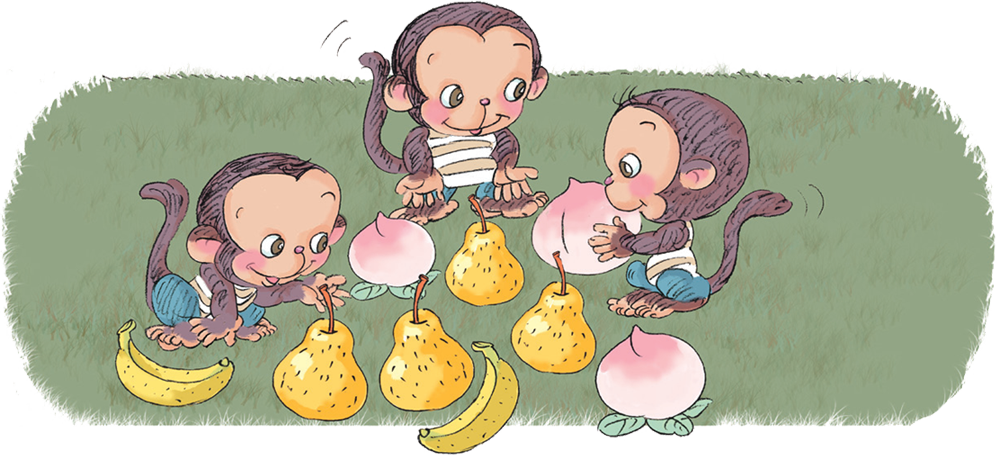 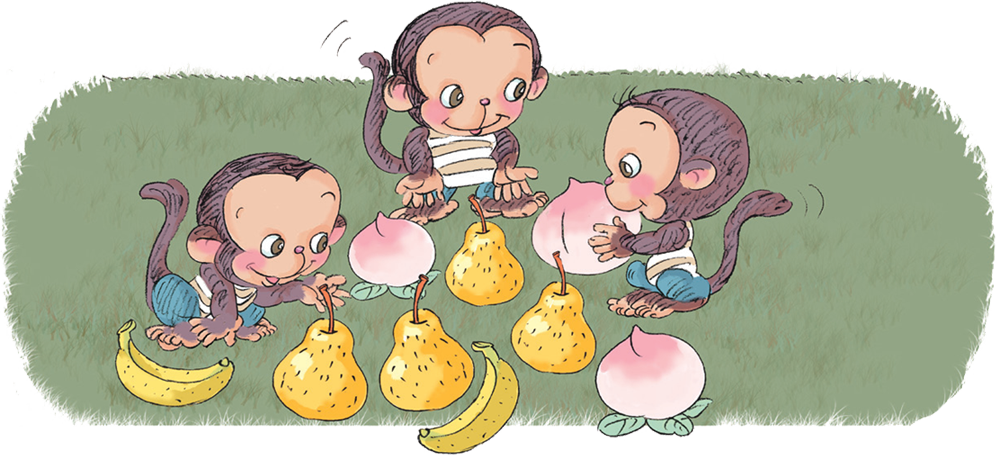 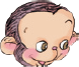 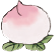 3
3
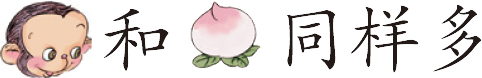 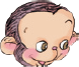 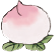 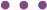 ＝
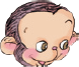 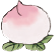 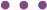 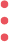 等号
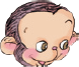 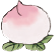 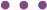 读作：3等于3
指导：有1只小猴，就有1个桃，有3只小猴也有3个桃，小猴
      和桃的数量同样多，我们就说3等于3 ，这个符号叫
      等号。
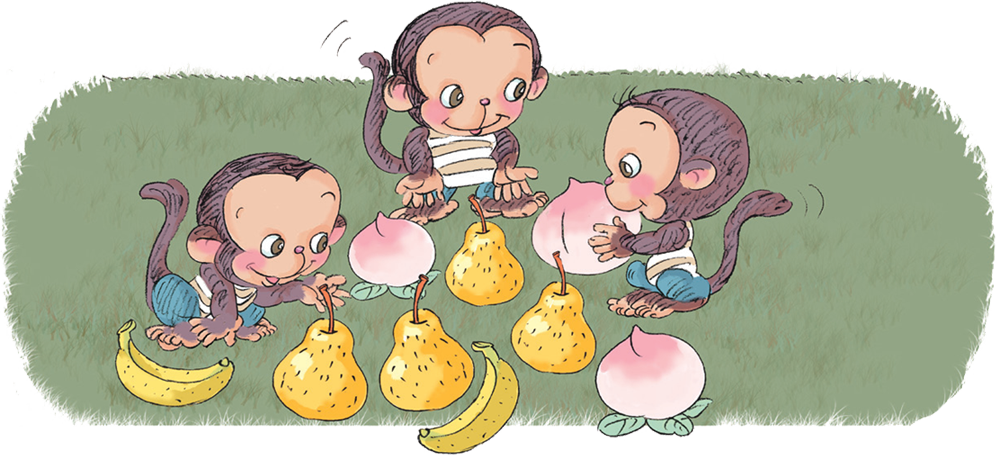 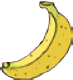 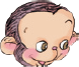 2
3
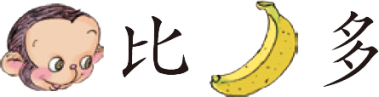 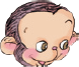 ＞
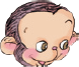 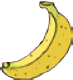 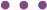 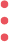 大于号
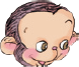 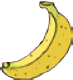 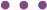 读作：3大于2
指导：有1只小猴，就有1根香蕉，第3只小猴没有香蕉，
      3只小猴，2根香蕉，小猴的数量比香蕉的数量多，
      我们就说3大于2，这个符号叫大于号。
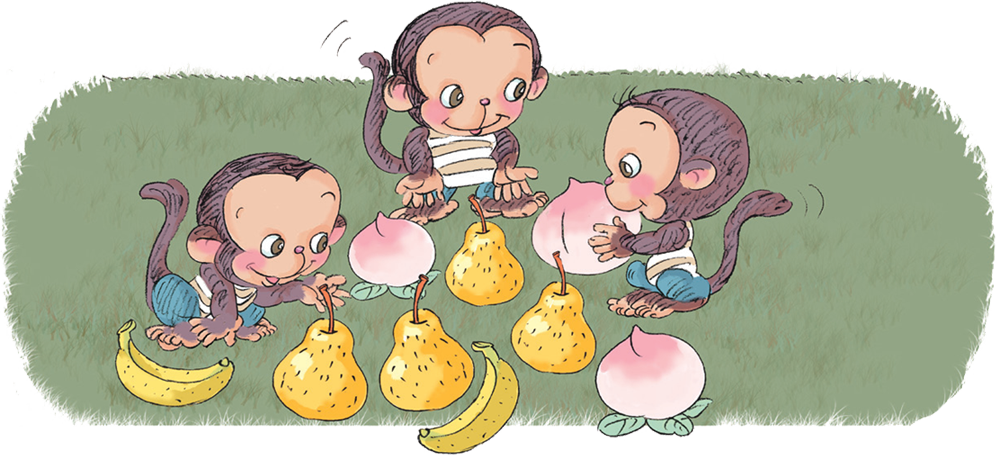 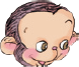 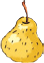 3
4
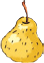 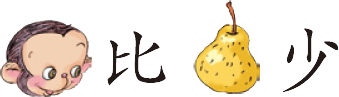 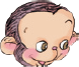 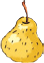 ＜
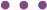 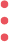 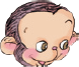 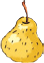 小于号
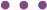 读作：3小于4
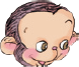 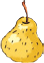 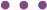 指导：有1只小猴，就有1个梨，小猴没有了，还多1个梨，
            3只小猴，4个梨，小猴的数量比梨的数量少，我们
      就说3小于4，这个符号叫小于号。
区分“>”和“<”
区别：大于号，开口在左；       小于号，开口在右。
相同点：开口对 大数，尖尖对小数 。
“＝”，“＞”和“＜” 的书写
等于号
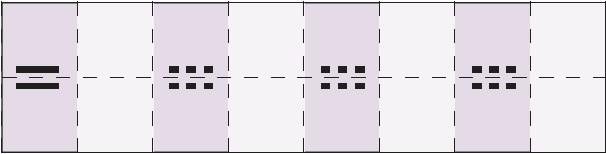 “＞” 的书写
大于号
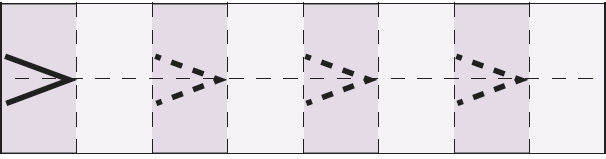 “＜” 的书写
小于号
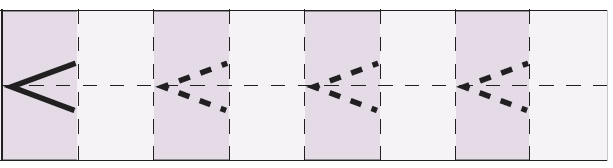 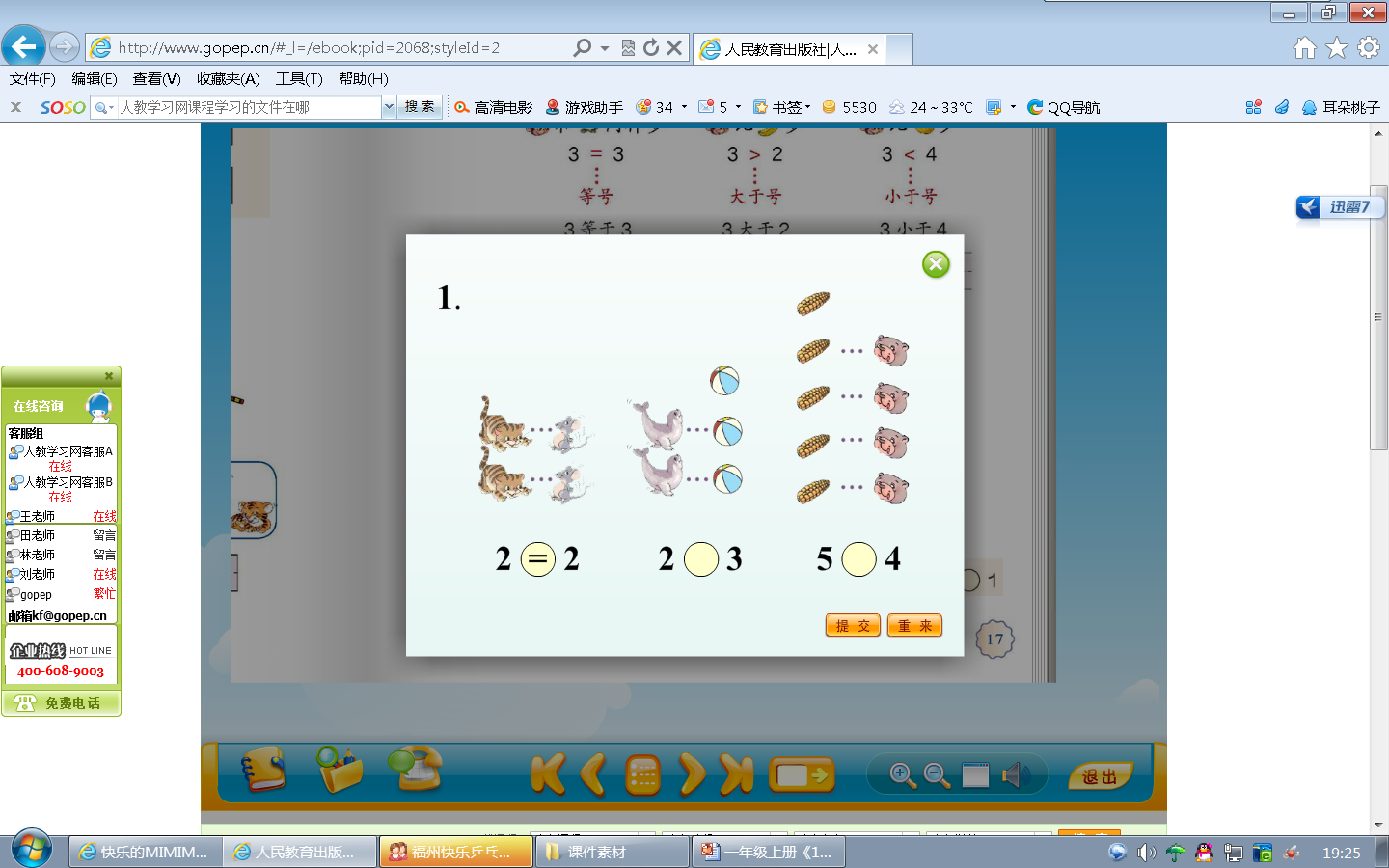 <
>
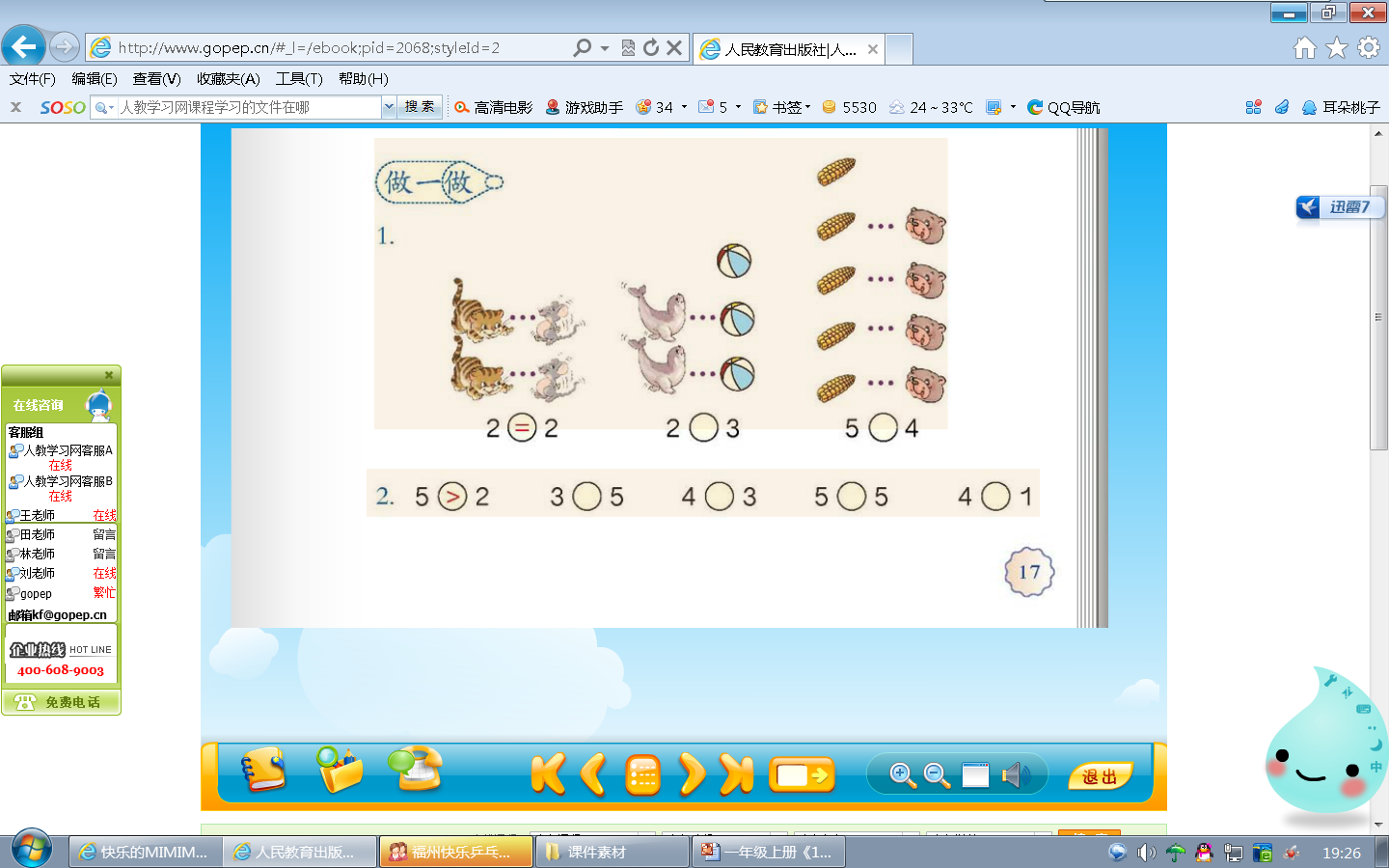 <
>
=
>
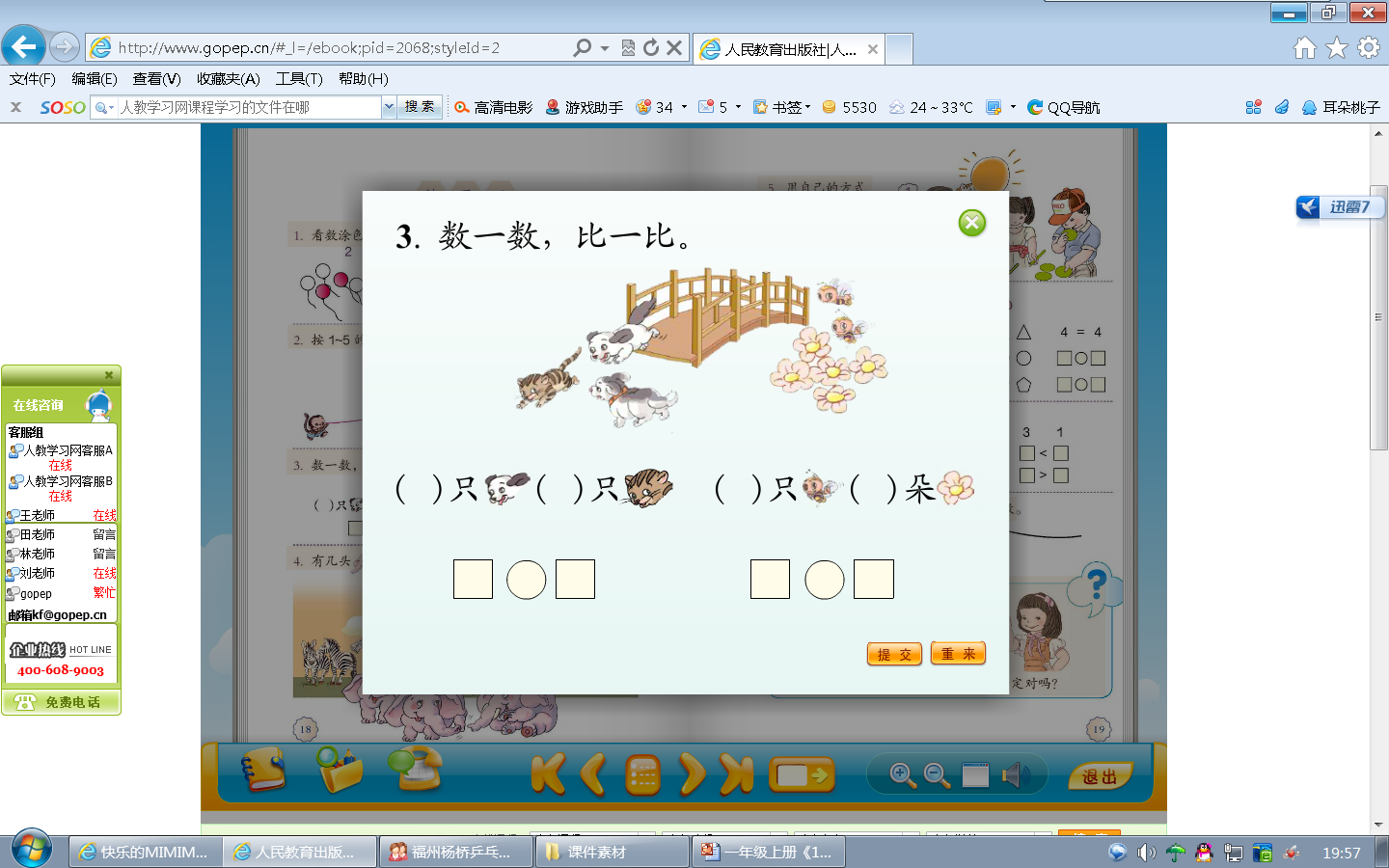 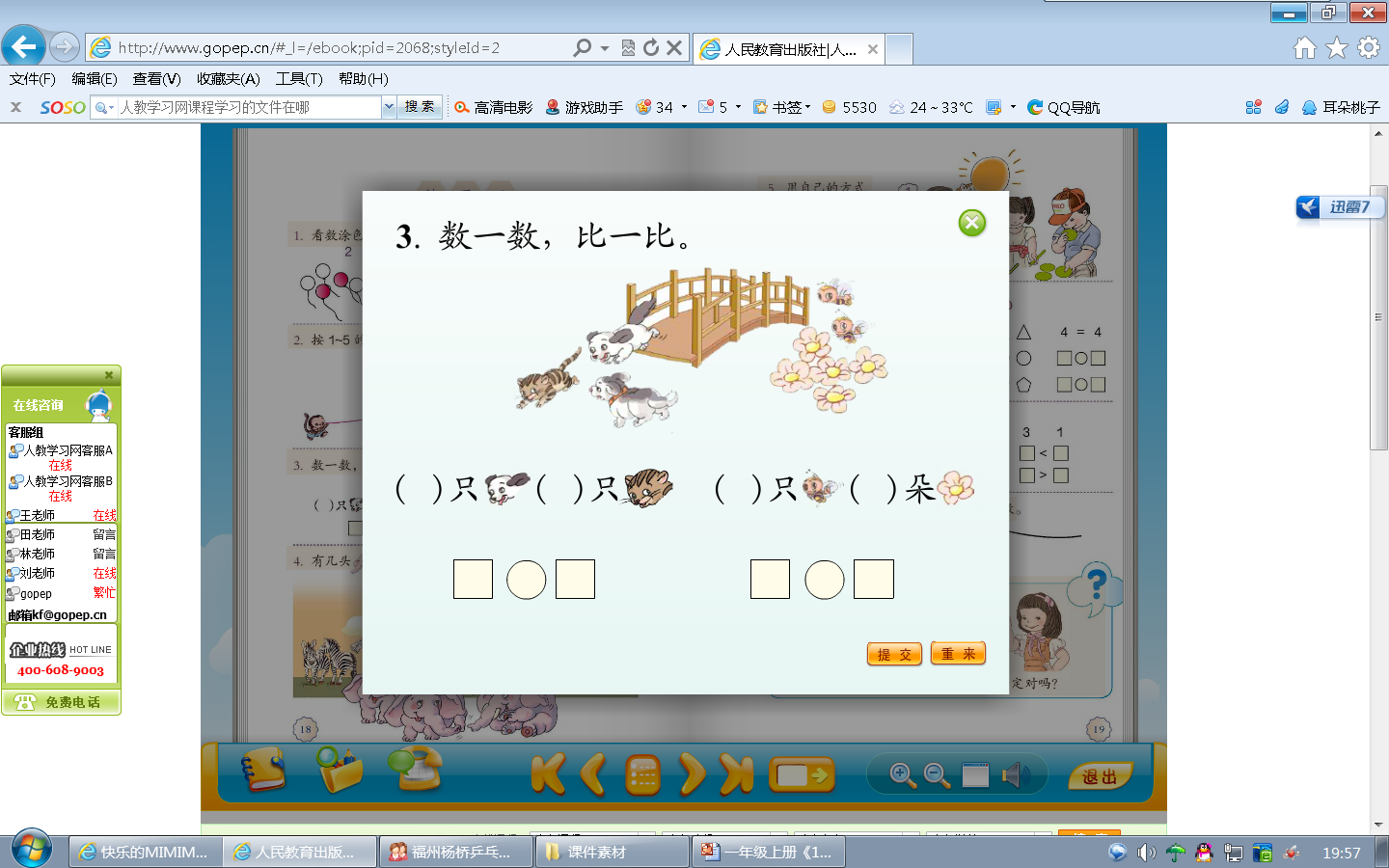 2
1
2
5
2
>
1
2
<
5
在      里填数
4
2
5
<
5
>
2
5.把下列数字填在方框里。
3   5   7   8
<
<
<
>
>
>
布置作业
作业：1、复习书本第17页。
      2、做第19页练习三，第6题、第7题。